The First Miracles club
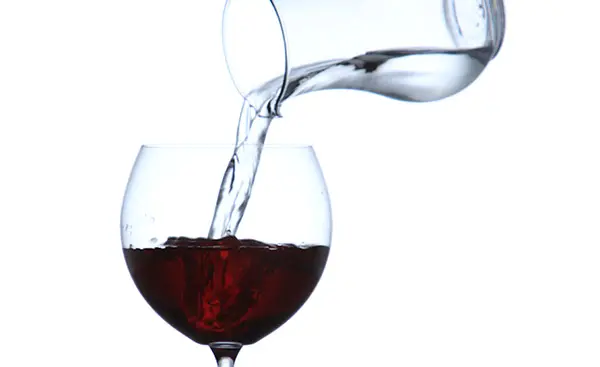 Sip & Study
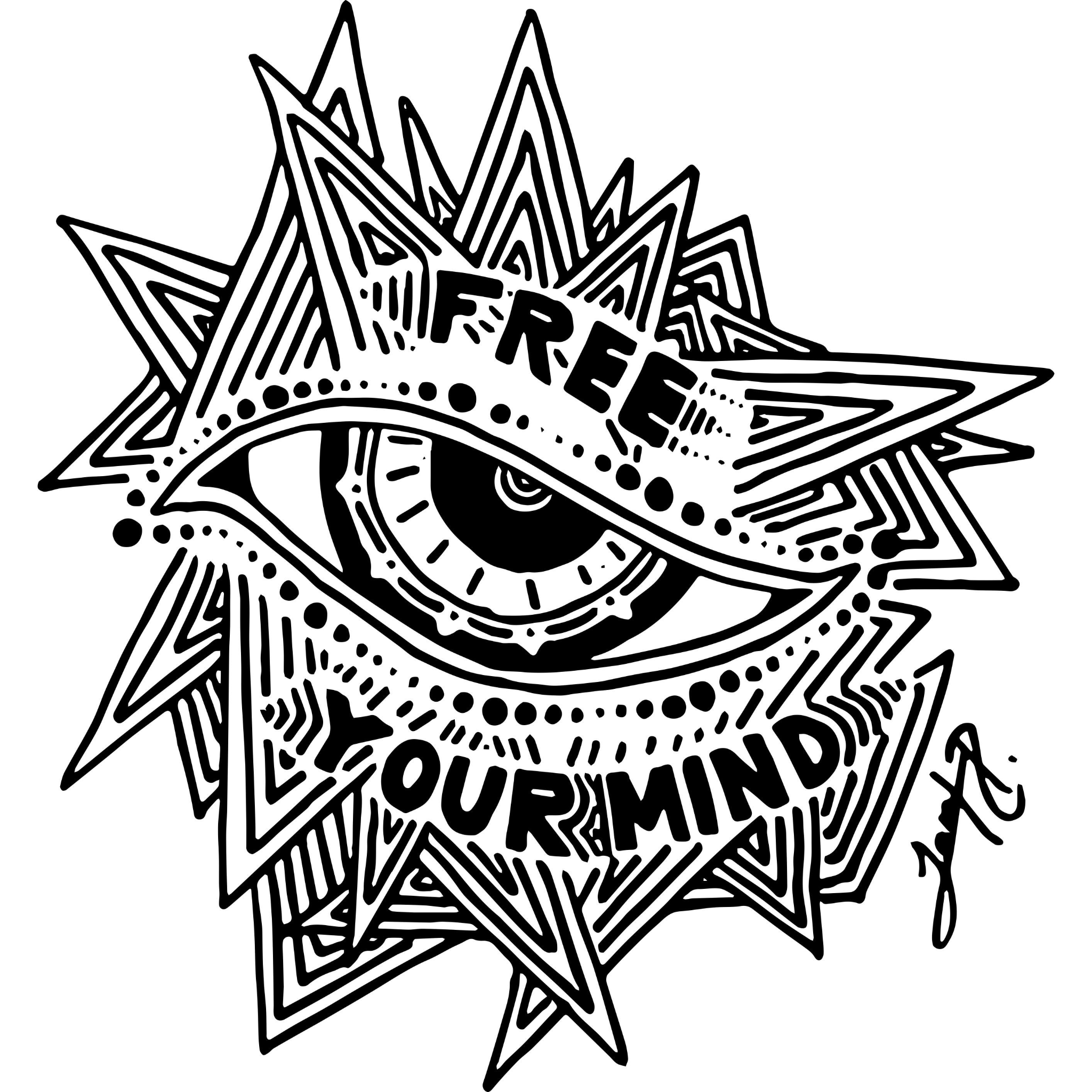 The MeaninG of Miracles
A miracle is about your mind - not about the world. The solution ACIM offers is internal, and it involves a correct understanding of who we are and where we are. “The journey to God is merely the reawakening of the knowledge of where you are always, and what you are forever.”
A course in Miracles 

Chapter 8:
The Difference Between imprisonment and freedom

Workbook Lesson  181: 
In trust my brothers who are one with me
FREEDOM
Deny yourself this and you are denying the God within the Kingdom, because you are created to express this.
“Perception has a focus. It is this that gives consistency to what you see. Change but this focus, and what you behold will change accordingly. Your vision now will shift, to give support to the intent which has replaced the one you held before. Remove your focus on your brother's sins, and you experience the peace that comes from faith in sinlessness. This faith receives its only sure support from what you see in others past their sins. For their mistakes, if focused on, are witnesses to sins in you. And you will not transcend their sight and see the sinlessness that lies beyond.”
“The Holy Spirit's teaching takes only one direction and has only one goal. His direction is freedom and His goal is unification. Yet He cannot conceive of this without you, because it is not God's Will to be without you. When you have learned that your will is God's, you could no more will to be without Him than He could will to be without you.This is freedom and this is joy.”
“Only one Teacher knows what your reality is. If learning to remove the obstacles to that knowledge is the purpose of the curriculum, you must learn it.”
“Trusting your brothers is essential to establishing and holding up your faith in your ability to transcend doubt and lack of sure conviction in yourself. When you attack a brother, you proclaim that he is limited by what you have perceived in him. You do not look beyond his errors. Rather, they are magnified, becoming blocks to your awareness of the Self that lies beyond your own mistakes, and past his seeming sins as well as yours.”
“The Holy Spirit leads you steadily along the path of freedom, teaching you how to disregard or look beyond everything that would hold you back.”
“ A major hazard to success has been involvement with your past and future goals. You have been quite preoccupied with how extremely different the goals this course is advocating are from those you held before. And you have also been dismayed by the depressing and restricting thought that, even if you should succeed, you will inevitably lose your way again.”
“The Holy Spirit's teaching takes only one direction and has only one goal. His direction is freedom and His goal is unification. Yet He cannot conceive of this without you, because it is not God's Will to be without you. When you have learned that your will is God's, you could no more will to be without Him than He could will to be without you.This is freedom and this is joy.”
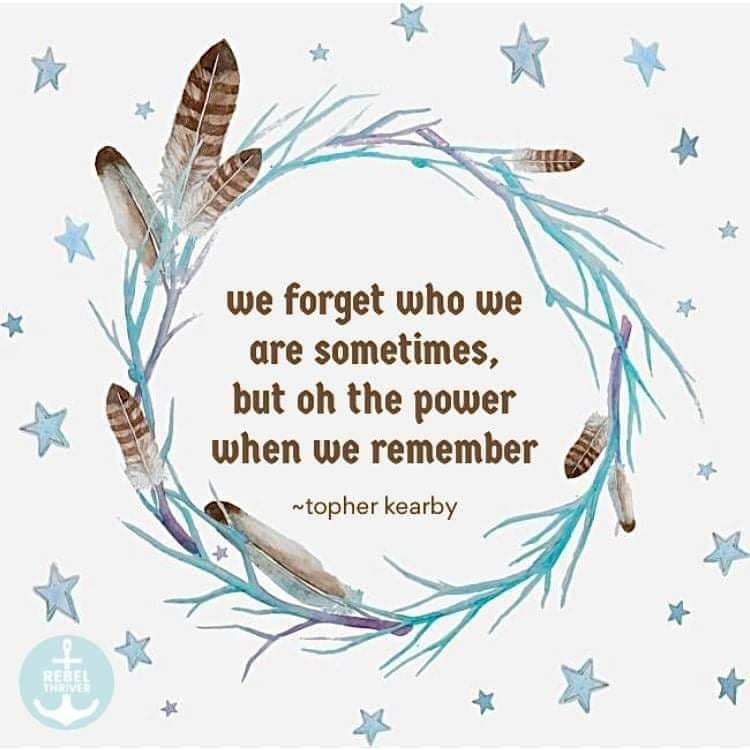